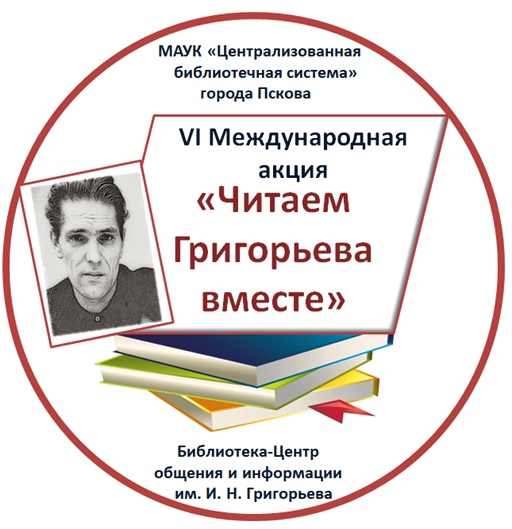 МБУК «Библиотека Горненского городского поселения»
«На озере»
И.Н. Григорьев
В январе на озере толстый лед,Жгучая поземка водит хоровод,Беляки в полуночь пляшут на снегу,И стучит сердито мороз в логу.
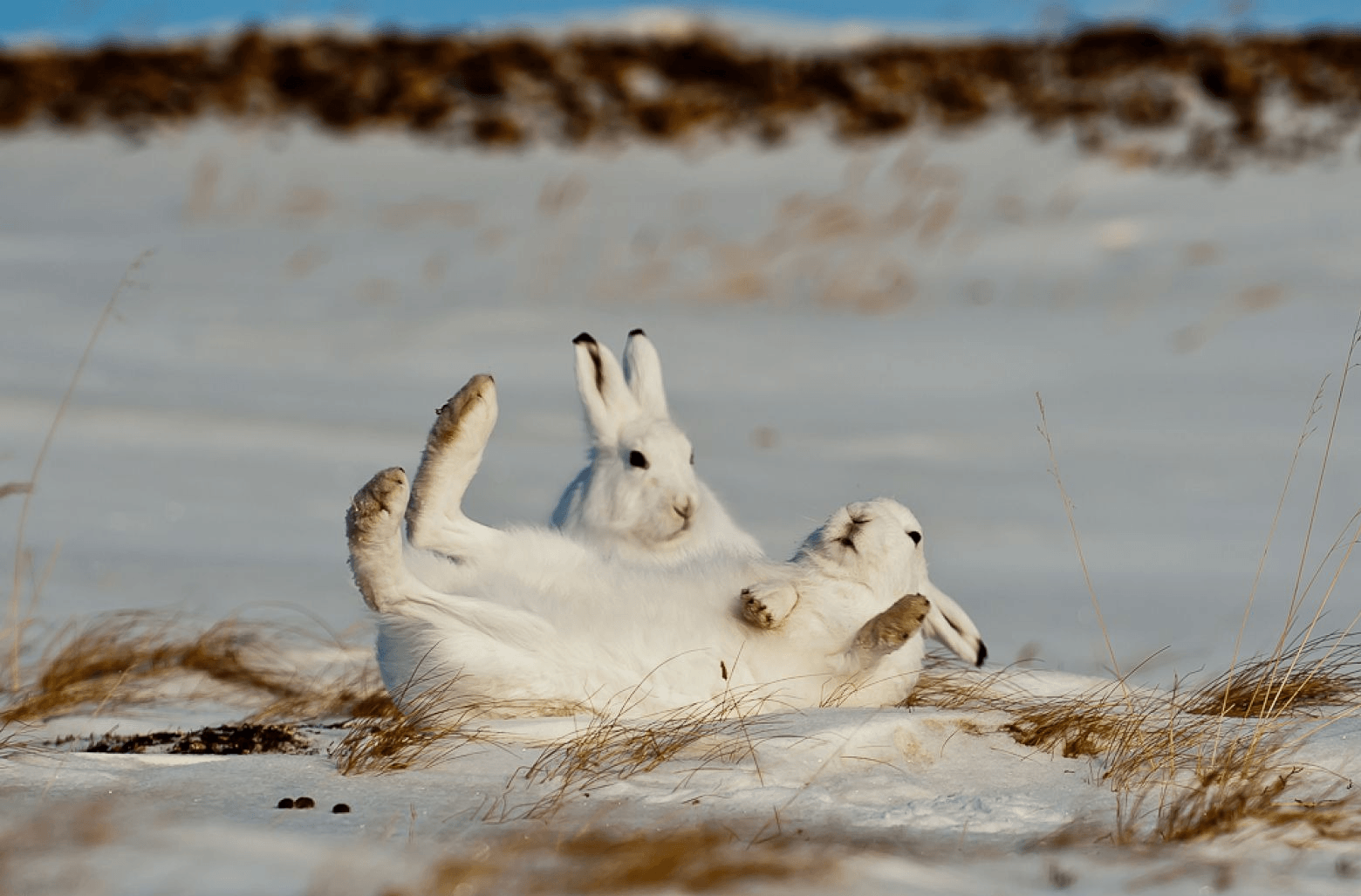 .
В феврале на озере нету ни души,Только ропщут серые камыши;И напрасно пешнями мы кромсаем лед:Полосатый окунь блёсен не  берет.
В марте снег на озере сжало в пласт,Светится,  похрустывает плотный наст,С неба в шубу зимнюю бьют лучи,И на зорях яростно бьются косачи
А в апреле озера не узнать:Дышит и вздымается пенистая гладь,В мелководных заводях щучий плеск,И повсюду радужный пляс и блеск.
В мае стонут селезни в берегах,Ходят громы громкие в облаках,Ливни льют лавиною,  над водойТростничок выныривает молодой.
Но июнь на озере всех милей:Рви кувшинки белые, не жалей!Рви кувшинки желтые, не жалей!И тягай на удочку злых ершей!
А в июле озеро очень горячо:Солнце неуемное так печет,Солнце так наяривает целый день,Что одно спасенье — в парной воде!
В августе на озеро сходит тишина,В воду опрокинута, дремлет вышина,И густые, влажные, словно белый дым,По утрам туманы висят над ним.
В сентябре на озере холод-холодок,Резвый и задиристый ветер-ветерок,Гребешки, волнение, переплеск,Устилает охрою воду лес.
В октябре на озере княжит синева,В синеве синеющие, тают острова,Гоголей горластых гулкий гам,И кусты сквозные по берегам.
В ноябре на озере ходит вал:Не на шутку сиверко воду взволновал;Залегли в глубины карпы и лини;Почернели ночи, похмурели дни.
В декабре неистовое помелоЛедяное зеркало снова замело;Приумолкло озеро в белизне,Словно призадумалось о весне.
СПАСИБО ЗА ВНИМАНИЕ